¿Contribuye PROSPERA a garantizar el derecho a una educación obligatoria de calidad en México?
Análisis de los microdatos de control escolar 2007-2011 y la prueba Enlace 2008-2014: primeros resultados
Presentación a Directores Generales de la Subsecretaría de Planeación, Evaluación y Coordinación, SEP
Dirección General para la Integración y Análisis de la InformaciónUnidad de Información y Fomento de la Cultura de la Evaluación
16 de julio de 2018, Ciudad de México
Evaluación Nacional de Logro Académico en Centros Educativos (ENLACE)
En 2006 la Secretaria de Educación Pública (SEP) aplicó por primera vez ENLACE a todos los alumnos de tercero a sexto grado de educación primaria y de tercer grado de educación secundaria; en 2009 la prueba se extendió a los tres grados de educación secundaria y a partir de 2008 al último grado de educación media superior. El objetivo de ENLACE era ofrecer a los maestros y padres de familia información sobre el nivel de aprendizaje de los estudiantes en algunos temas importantes del programa curricular.

ENLACE finalizó en 2014 debido a dudas sobre su validez dado que, junto a su objetivo inicial de retroalimentar a los alumnos y escuelas sus resultados se vincularon con estímulos económicos a los docentes, lo cual creo incentivos para una posible inflación de los resultados de la prueba.
Estrategias de Análisis
Se analizan longitudinalmente, durante 4 ciclos educativos consecutivos, las trayectorias de alumnos de 6o grado de primaria del ciclo escolar 2007-2008 becarios de PROSPERA. Las trayectorias de los becarios se contrastan con las de los no becarios según pertenencia a tipos de escuelas que se diferencian por la concentración de becarios. Se combinan microdatos de control escolar con las bases de Enlace.
Se analizan las trayectorias de logro deficitarias de los alumnos de 6º grado de primaria becarios PROSPERA en los 4 ciclos educativos. Se utilizan las bases de Enlace.
Microdatos de Enlace 2008-2014
PROSPERA facilitó 19 archivos en formato DBF con los resultados de la prueba ENLACE 2007-2014, tanto para becarias y becarios PROSPERA como para no becarios. 
Los identificadores de familia y de integrante permiten distinguir a las becarias y becarios PROSPERA.
El CCT (clave de centro de trabajo) permite relacionar estas bases de datos con las estadísticas del formato 911 y de este modo a variables escolares y contextuales.
Registros originales de las bases de ENLACE (2007-2014) (alumnos que presentaron examen)
Alrededor de una cuarta parte de los alumnos de 6° de primaria y en cada grado de educación secundaria que presentaron la prueba ENLACE fueron becarios PROSPERA. En EMS alrededor del 20%.
Tratamiento de la información
Validación del identificador CURP mediante el siguiente proceso:

Limpieza de CURP quitando espacios en blanco  y caracteres especiales (&_;`,*¾´¨%@/?!.<>,#$-*'|¥Ð}_ÀÁÒÇ""+-=:.·()ƒ°º).

Primera validación: Eliminación de CURP que no cumplen con longitud 18, CURP vacías, aquellas que tienen información numérica en espacios de carácter, posición de letras y números inválidos, etc. 

Segunda validación para las CURP con longitud igual a 18. Descomposición  de la CURP carácter por carácter para validar que en cada posición estuviera la información correcta tales como año/mes/día, el rango de días menor o igual a 31 dependiendo del mes, los meses menor o igual a 12, verificación de siglas de las entidades de nacimiento, validación de letras para el sexo, etc.

Cálculo de edad de los alumnos como variable auxiliar.
Metodología de análisis de trayectorias
Depuración de bases de datos a partir de la construcción de un identificador único. 
Tratamiento de la confidencialidad de la información a partir un algoritmo para generar una clave única a partir de la CURP. 
Construcción de la base única longitudinal con información sobre el nivel, grado escolar, condición de becario y niveles de logro.
Selección de la cohorte de interés. 
Análisis de secuencias. 
Comparación de trayectorias por grupos de alumnos según condición de becario.
Construcción de la Base Única Longitudinal
Después del proceso de validación se identificó que alrededor del 90% de los registros por ciclo y grado escolar resultaron consistentes.
Se procedió a hacer una base única longitudinal con todos los registros identificando los ciclos escolares y grados correspondientes, tomando como llave el ID construido a través de la CURP.








Se construyeron las secuencias de tránsito entre niveles y grados (6° de primaria [6], 1° de secundaria [7], 2° de secundaria [8], 3° de secundaria [9] y 3° de EMS [12]. 
Esta información es selectiva pues está condicionada a que el alumno esté inscrito y haya asistido a la prueba ENLACE. Los ciclos en los que el alumnos no aparece no necesariamente es porque está fuera del Sistema Educativo Nacional.
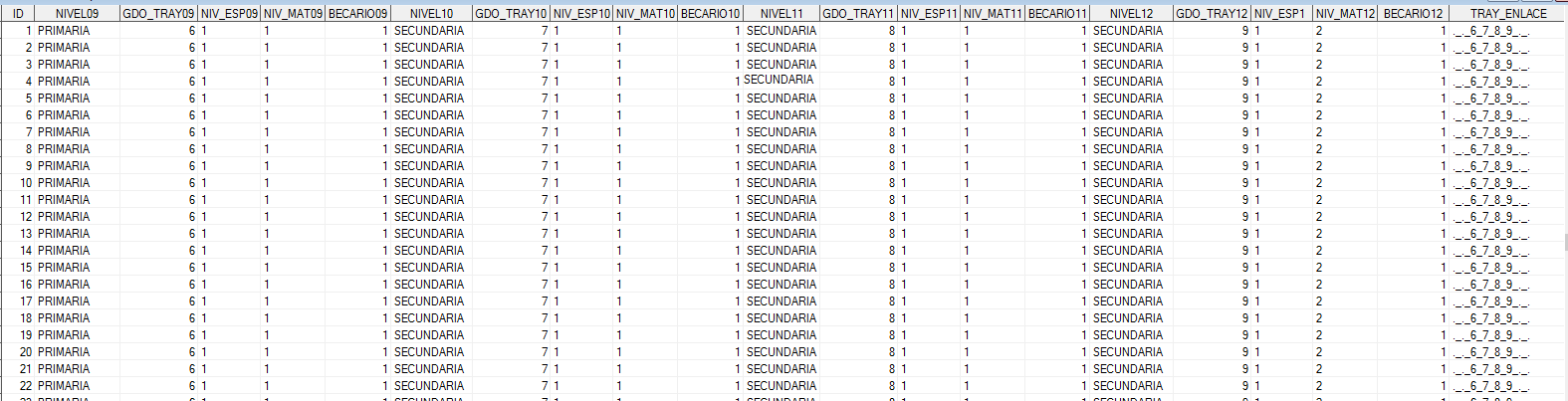 Secuencias escolares a partir de los microdatos de ENLACE
Con la información disponible de ENLACE se construyeron las trayectorias de los alumnos que en el ciclo escolar 2007-2008 cursaban 6° de primaria hasta el ultimo grado de EMS. No obstante existen faltantes de información, los cuales son posibles de subsanar a partir de los registros administrativos de la SEP.
Trayectorias escolares de la generación de alumnos 2007-2008/2013-2014 (ENLACE)
Incorporación de información del RNA
Se determinó complementar la información de Enlace con datos de control escolar ya que la base de ENLACE se limita a aquellos alumnos inscritos y que hayan realizado la prueba entre los años 2008-2014 y por lo tanto las pérdidas observadas (desaparición de alumnos entre grados) no necesariamente significan deserciones.

La información disponible del RNA corresponde al inicio y fin de los ciclos escolares 2007-2008 al 2010-2011 y al inicio del ciclo escolar 2011-2012.
Fuente: Registro Nacional de Alumnos (RNA) de los ciclos escolares 2007-2008/2011-2012.
99: no es posible atribuirle grado escolar.
Trayectorias longitudinales ENLACE -RNA
Con la información de RNA es posible hacer el cruce con ENLACE y obtener información sobre las trayectorias de los alumnos para los siguientes ciclos escolares (ENLACE y RNA hacen referencia a alumnos con CURP validada):
Matrícula registrada (alumnos que en cada ciclo cursaban 6° de Primaria)
Registros coincidentes en grado*
1 838 413 (80.8%**)
2007-2008
2008-2009
1 793 741
(80.2%**)
1 834 842 (82.0%**)
2009-2010
*Para el ciclo escolar 2007-2008, 77 162 registros presentan inconsistencia de grado y 26 933 registros de ENLACE no se encontraron en RNA.
  Para el ciclo escolar 2008-2009, 56 954 registros presentan inconsistencia de grado y 9 076 registros de ENLACE no se encontraron en RNA.
  Para el ciclo escolar 2009-2010, 23 946 registros presentan inconsistencia de grado y  46 588 registros de ENLACE no se encontraron en RNA

** Los porcentajes se calculan respecto a la matrícula del F911.
.
Trayectorias longitudinales ENLACE -RNA
Es posible completar las trayectorias obtenidas a partir de ENLACE con información de RNA para los alumnos que en el ciclo escolar 2007-2008 cursaban 6° de primaria, los primeros cinco caracteres de la trayectoria de ENLACE.
Ejemplo de recuperación de trayectorias
Con este procedimiento fue posible completar 24.6% de los registros de ENLACE en los que presentan vacíos en las trayectorias.
AE ¿Cómo avanzan las y los becarios PROSPERA en su trayectoria escolar?
Trayectorias escolares (ciclos 2007-2008 a 2013-2014) de aquellos que presentaron Enlace
ENLACE
ENLACE complementado con control escolar
Presentan enlace en el último grado de EMS: 
31.1% de becarios;  36.0% de no becarios
Alcanzan 9 grado de EB:
78.7% de becarios;  82.0% de no becarios
Presentan ENLACE en el último grado de EMS: 
29.7% de becarios;  33.6% de no becarios
Alcanzan 9 grado de EB:
66.4% de becarios ; 70.7% de no becarios
AE ¿Cómo avanzan las y los becarios PROSPERA en su trayectoria escolar (RNA-ENLACE)?
Se observó que al cruzar la información de RNA y ENLACE, hay más posibilidad de seguir a los alumnos en sus trayectorias escolares y de subsanar pérdidas de información que se observaron utilizando solo la base de ENLACE.

Para analizar de manera más detallada los cambios en las trayectorias escolares, éstas se clasificaron de acuerdo al porcentaje de becarios respecto a la matrícula total de la escuela, quedando en cuatro grupos.

Nula: Escuelas sin becarios
Baja: Escuelas con hasta 33% de becarios
Media: Escuelas con más de 33% y hasta 70% de becarios
Alta: Escuelas con más de 70% de becarios y hasta 100% de becarios.

Esta clasificación permite observar las trayectorias de los alumnos en contextos más “similares”, ya que se supone que los tipos de escuelas que se incluyen en cada grupo son parecidas entre sí.
AE ¿Cómo avanzan los becarios y no becarios PROSPERA en su trayectoria escolar (RNA-ENLACE)?
Secuencias escolares continuas de alumnos que en el ciclo escolar 2007-2008  cursaban 6° de primaria según niveles de concentración de becarios en las escuelas, RNA-ENLACE (% de la cohorte original)
%
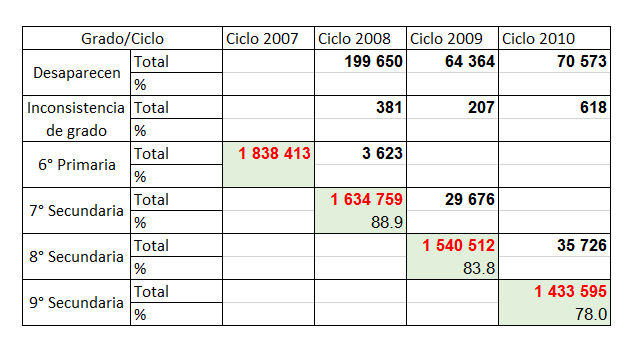 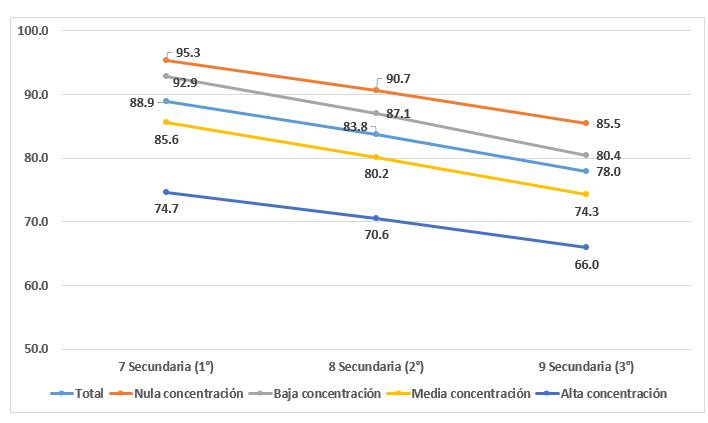 AE ¿Cómo avanzan los becarios y no becarios PROSPERA en su trayectoria escolar (RNA-ENLACE)?
Alumnos que en el ciclo escolar 2007-2008  cursaban 6° de primaria por niveles de concentración nula y baja de becarios (RNA-ENLACE)
%
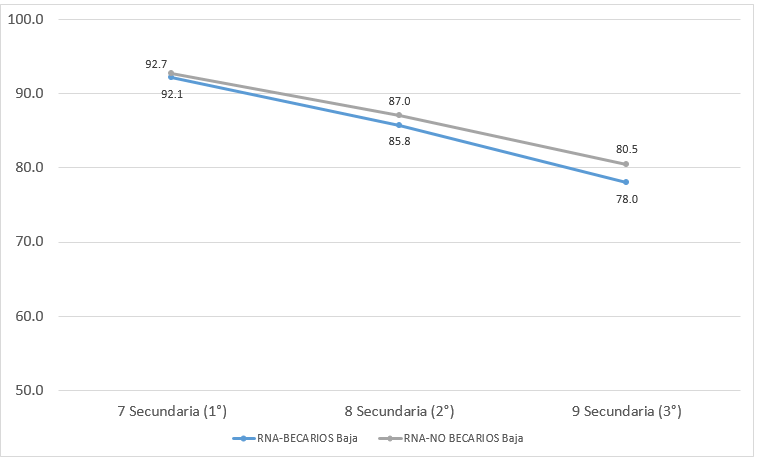 AE ¿Cómo avanzan los becarios y no becarios PROSPERA en su trayectoria escolar (RNA-ENLACE)?
Secuencias escolares de alumnos becarios y no becarios en el ciclo escolar 2007-2008  que cursaban 6° de primaria según niveles de concentración media y alta de becarios en las escuelas RNA-ENLACE (% de la cohorte original).
%
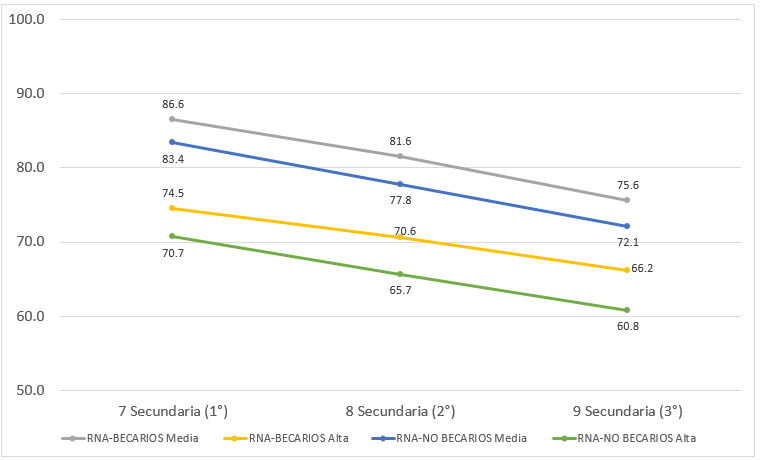 ¿Cómo avanzan las y los becarios PROSPERA en su trayectoria de logro escolar?
Trayectorias de los alumnos que en 2007-2008 cursaban 6° de primaria y que presentaron la prueba ENLACE
Para este se usan las bases de ENLACE ya que es en donde podemos obtener los niveles de logro. El ejercicio se centra en aquellos alumnos que tienen una trayectoria regular (aquellos que hacen la prueba de manera consecutiva entre grados). De tal manera que podemos saber cómo ha sido el logro obtenido desde 6° de Primaria hasta 3° de Secundaria.
Alumnos que presentaron ENLACE regularmente
Ejemplo de cálculo de trayectorias de logro para los alumnos que estaban en 6° de Primaria en 2007-2008, continuaron regularmente y presentaron ENLACE continuamente (Español)
Ciclo 2011
Ciclo 2010
Ciclo 2009
Ciclo 2008
0
76 277
96 794 (80.4%)
0
1
20 517
120 397
(65.3%)
0
13 351
1
0
23 603 (19.4%)
10 252
1
184 439
(15.1%)
0
25 284
0
0
37 878 (59.1%)
0
439 175
12 594
1
64 042
(34.7%)
1
10 521
1
26 164 (40.9%)
0
15 643
1
1 221 351
93 877
136 745 (63.7%)
0
214 664
(20.7%)
0
1
0
42 868
1
782 176
32 658
1 036 912
84.9%
1
0
77 919 (36.3%)
1
45 261
1
92 346
0
189 934 (23%)
0
822 248
(79.3%)
97 588
1
1
94 861
1
632 314 (77%)
0
1
537 453
RE ¿Cuál es el nivel logro de las y los becarios PROSPERA?
Análisis de trayectorias para los alumnos de 6° de Primaria en 2008 que siguieron una trayectoria regular hasta 3er grado de secundaria presentando ENLACE (Español)
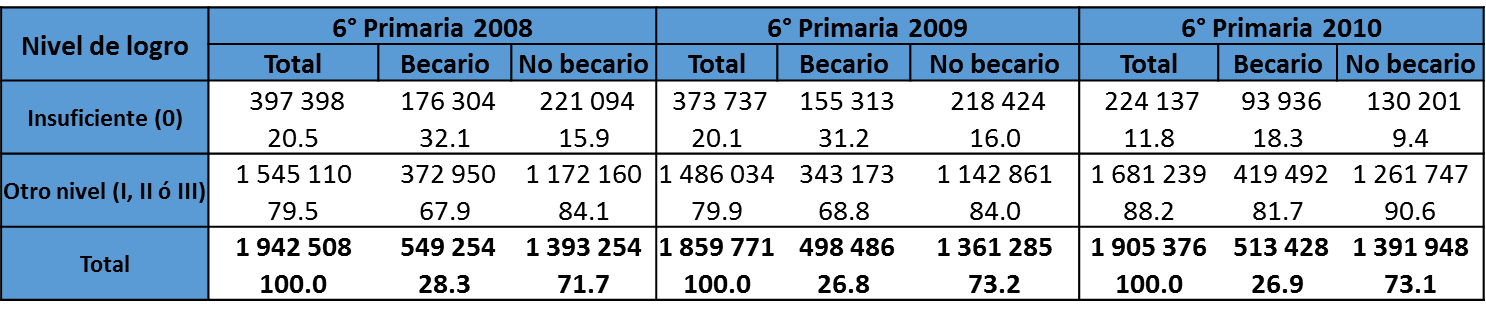 Alumnos con trayectorias regulares de 6° de Primaria hasta 3° de Secundaria
1 221 351
1 199 152
74.4% No becarios
74.7% No becarios
25.6% Becarios
25.3% Becarios
RE ¿Cuál es el nivel de logro de las y los becarios PROSPERA?
Análisis de trayectorias de logro para los alumnos de 6° de Primaria en 2007-2008 y que tuvieron un nivel de logro insuficiente en ENLACE (Español)
Ciclo 2007- 2008
397 398
6_0
Ciclo 2008-2009
*
6_0
6_1
7_0
7_1
137 520 (34.6%)
844 (0.2%)
818 (0.2%)
83 617 (21.0%)
174 492 (43.9%)
Ciclo 2009-2010
27 497
(15.8%)
273 
(32.3%)
307
(37.5%)
*
105 009
(76.4%)
*
9 935
(11.9%)
*
*
*
2
(0.2%)
6_0
2 738
(1.6%)
7_0
4
(0.4%)
6_0
481
(0.6%)
7_0
6
(0.7%)
7_1
547
(0.3%)
8
(0.9%)
6_1
6_1
7_1
265
(0.3%)
418
(51.1%)
7_0
116 888
(67.0%)
8_0
344
(40.8%)
7_0
44 085
(52.7%)
8_0
76
(9.3%)
7_1
26 816
(15.4%)
7_1
200
(23.7%)
8_1
28 847
(34.55)
8_1
Alumnos no localizados
*
RE ¿Cuál es el nivel logro de las y los becarios PROSPERA?
Análisis de trayectorias para los alumnos de 6° de Primaria en los ciclos 2007/2008 y 2008/2009 con trayectoria regular y que presentaron ENLACE (Español)
Alumnos en 6° de Primaria en 2007/2008
Alumnos en 6° de Primaria en 2008/2009
RE ¿Cuál es el nivel logro de las y los becarios PROSPERA?
Análisis de trayectorias para los alumnos de 6° de Primaria en los ciclos 2007/2008 y 2008/2009 con trayectoria regular y que presentaron ENLACE (Español)
Alumnos en 6° de Primaria en 2007/2008
Alumnos en 6° de Primaria en 2008/2009
RE ¿Cuál es el nivel logro de las y los becarios PROSPERA?
Análisis de trayectorias para los alumnos de 6° de Primaria en los ciclos 2007/2008 y 2008/2009 con trayectoria regular y que presentaron ENLACE (Español)
Alumnos en 6° de Primaria en 2007/2008
Alumnos en 6° de Primaria en 2008/2009
RE ¿Cuál es el nivel logro de las y los becarios PROSPERA?
Análisis de trayectorias para los alumnos de 6° de Primaria en los ciclos 2007/2008 y 2008/2009 con trayectoria regular y que presentaron ENLACE (Matemáticas)
Alumnos en 6° de Primaria en 2007/2008
Alumnos en 6° de Primaria en 2008/2009
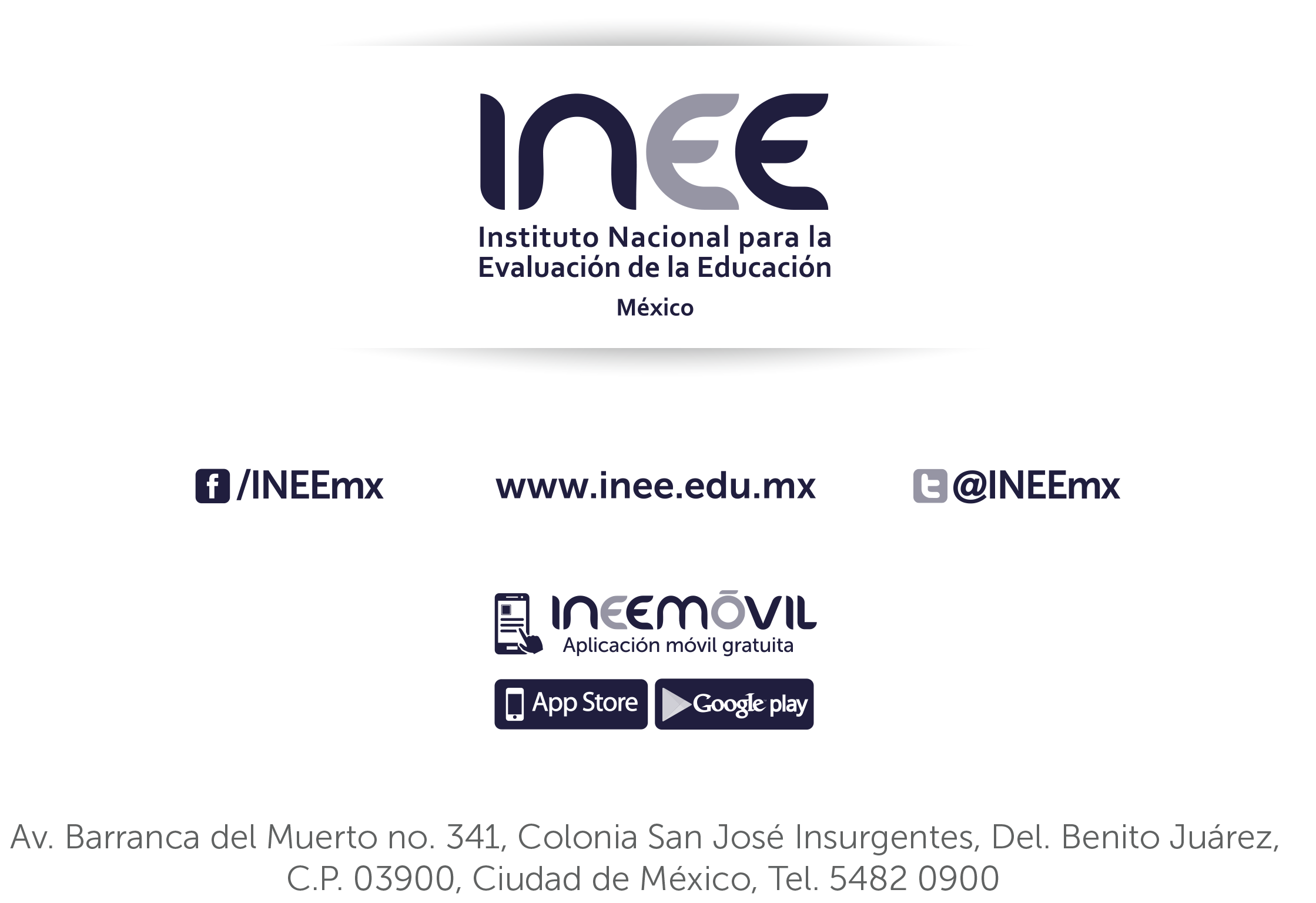